Genesis 12‒50
Israel’s Birth & Preservation
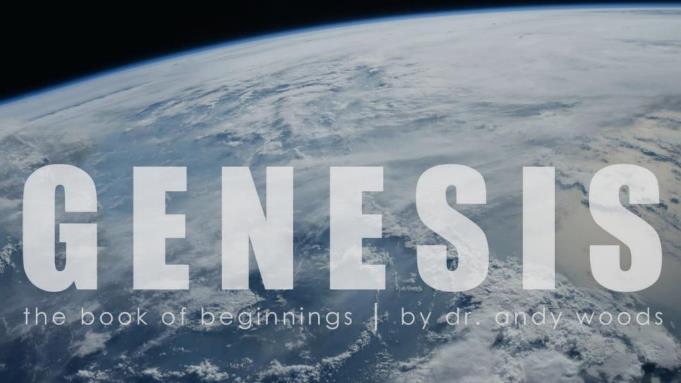 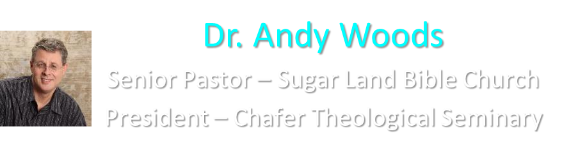 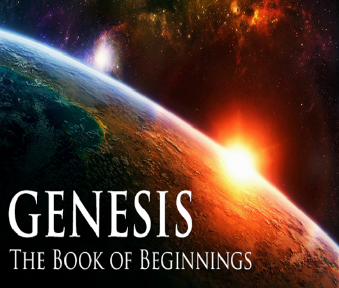 GENESIS STRUCTURE
Genesis 12-50 (four people)
Abraham (12:1–25:11)
Isaac (25:12–26:35)
Jacob (27–36)
Joseph (37–50)
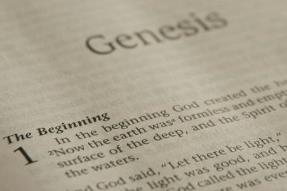 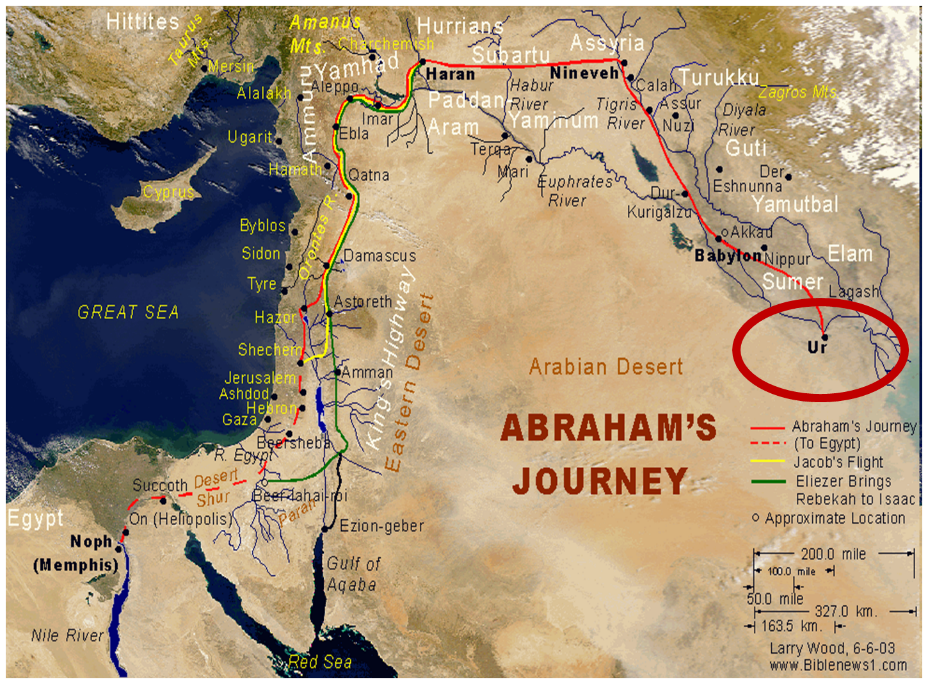 Genesis 31:1-21Jacob’s Flight From Haran
Jacob’s circumstances (1-3)
Jacob’s discussion with his wives (4-16)
Jacob’s escape (17-21)
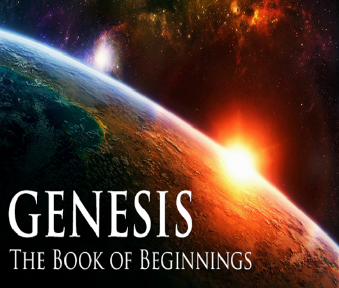 Genesis 31:1-21Jacob’s Flight From Haran
Jacob’s circumstances (1-3)
Jacob’s discussion with his wives (4-16)
Jacob’s escape (17-21)
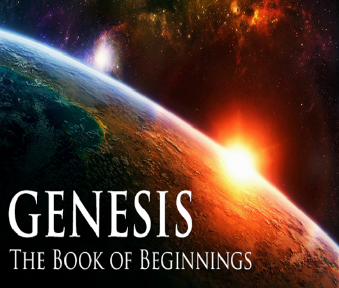 Genesis 31:1-3Jacob’s Circumstances
Change of relationship (1-2)
Divine revelation (3)
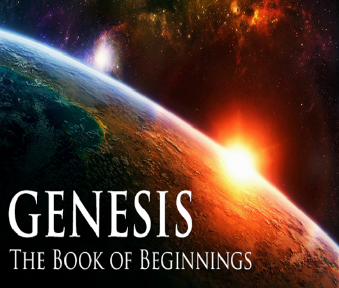 Genesis 31:1-21Jacob’s Flight From Haran
Jacob’s circumstances (1-3)
Jacob’s discussion with his wives (4-16)
Jacob’s escape (17-21)
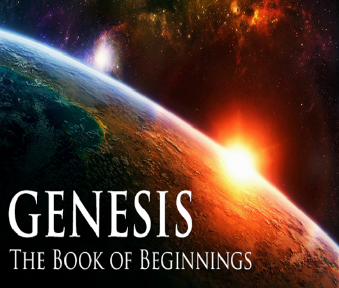 Genesis 31:4-16Jacob’s Discussion with Wives
Summoning of the wives (4)
Presentation of the case (5-13)
Wives’ response (14-16)
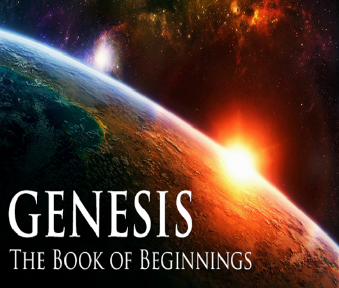 Genesis 31:4-16Jacob’s Discussion with Wives
Summoning of the wives (4)
Presentation of the case (5-13)
Wives’ response (14-16)
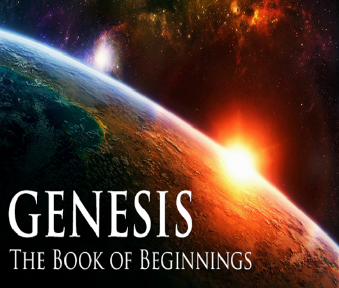 Genesis 31:5-13Presentation of the Case
Laban’s treachery (5-9)
Divine revelation (10-13)
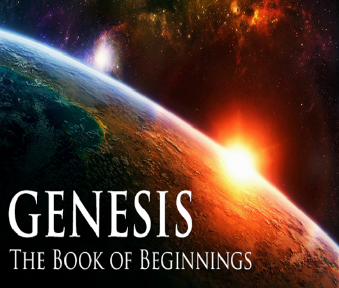 Genesis 31:5-13Presentation of the Case
Laban’s treachery (5-9)
Divine revelation (10-13)
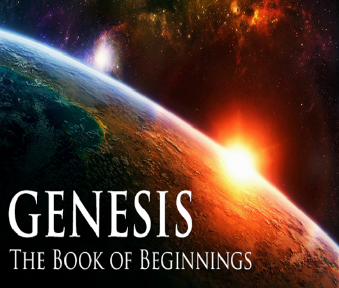 Genesis 31:5-9Laban’s Treachery
Laban’s change of attitude (5)
Jacob’s diligence (6)
Laban’s dishonesty (7-9)
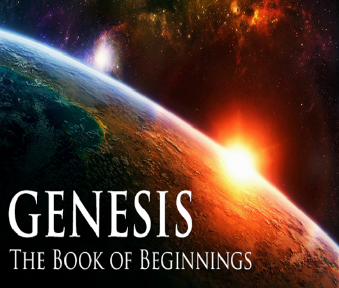 Genesis 31:5-13Presentation of the Case
Laban’s treachery (5-9)
Divine revelation (10-13)
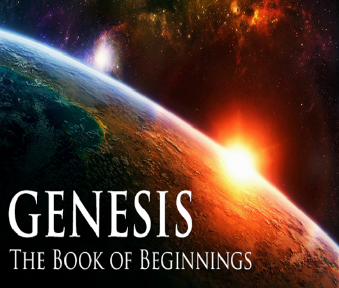 Genesis 31:10-13Divine Revelation
Vision (10)
Interpretation (11-12)
Command to return to Canaan (13)
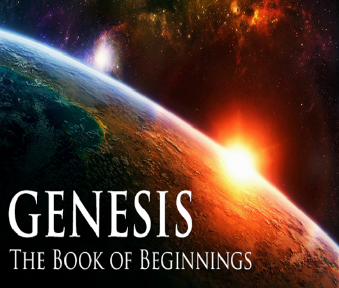 Genesis 31:13Command to Return to Canaan
God’s identification (13a)
God’s command (13b)
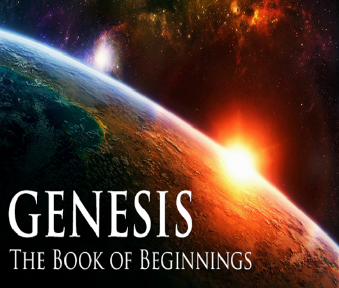 Genesis 31:13Command to Return to Canaan
God’s identification (13a)
God’s command (13b)
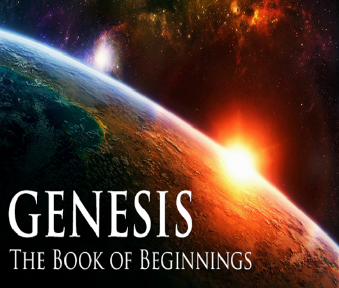 Genesis 31:13Command to Return to Canaan
God’s identification (13a)
God’s command (13b)
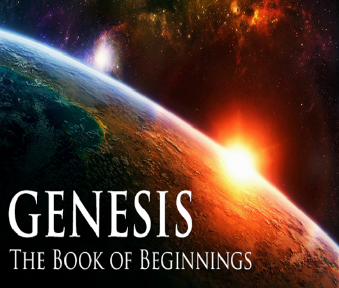 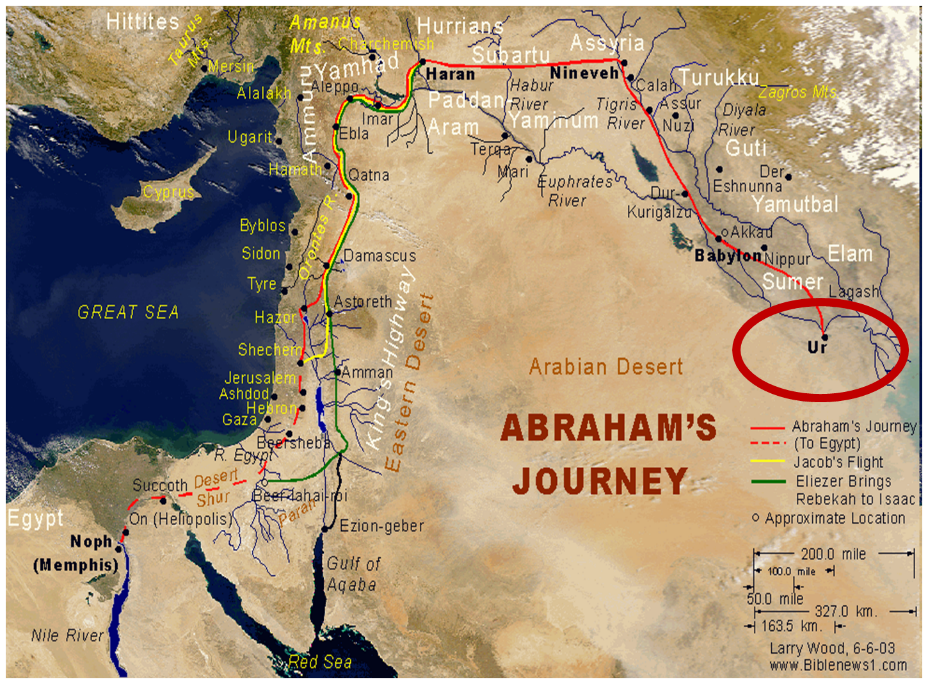 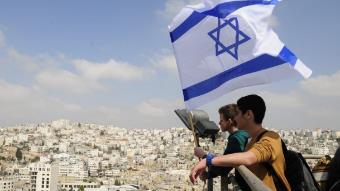 Genesis 31:4-16Jacob’s Discussion with Wives
Summoning of the wives (4)
Presentation of the case (5-13)
Wives’ response (14-16)
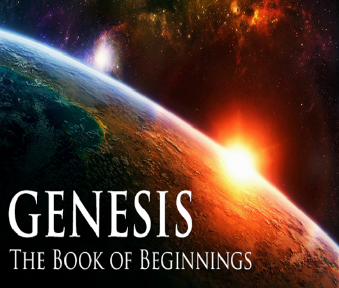 Genesis 31:14-16Wives’ Response
Loss of inheritance (14)
Loss of dowry (15)
Divine providence (16a)
Wives’ acceptance (16b)
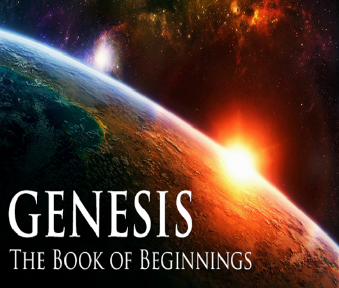 Genesis 31:14-16Wives’ Response
Loss of inheritance (14)
Loss of dowry (15)
Divine providence (16a)
Wives’ acceptance (16b)
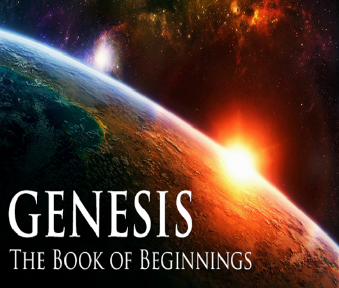 Genesis 31:14-16Wives’ Response
Loss of inheritance (14)
Loss of dowry (15)
Divine providence (16a)
Wives’ acceptance (16b)
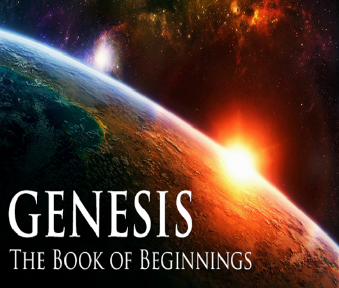 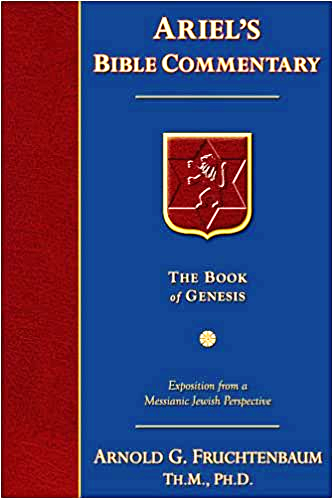 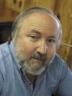 Dr. Arnold G. Fruchtenbaum
The Book of Genesis, 464
“According to the Nuzi Tablets, the father of the bride was to give some of the bride price money from the groom to the bride. Jacob did not give money to Laban, but he gave him seven years of service for each wife. However, no part of the fruit of Jacob’s work was given to the daughters. None of the increase of the flocks was set aside for the daughters. This went contrary to even the custom of their own territory. Therefore, Laban would resort to local custom if it were to his benefit; he would go against it if it did not benefit him. Not Jacob but Laban was the cheat here.”
Genesis 31:14-16Wives’ Response
Loss of inheritance (14)
Loss of dowry (15)
Divine providence (16a)
Wives’ acceptance (16b)
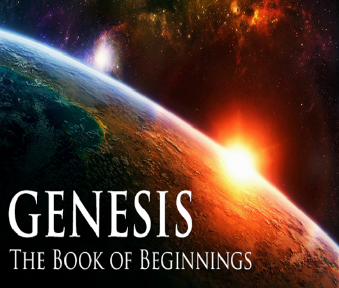 Genesis 31:14-16Wives’ Response
Loss of inheritance (14)
Loss of dowry (15)
Divine providence (16a)
Wives’ acceptance (16b)
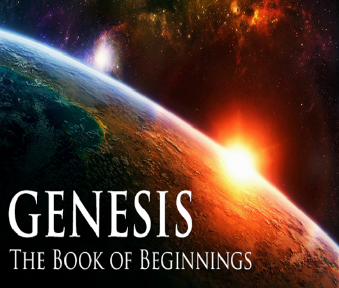 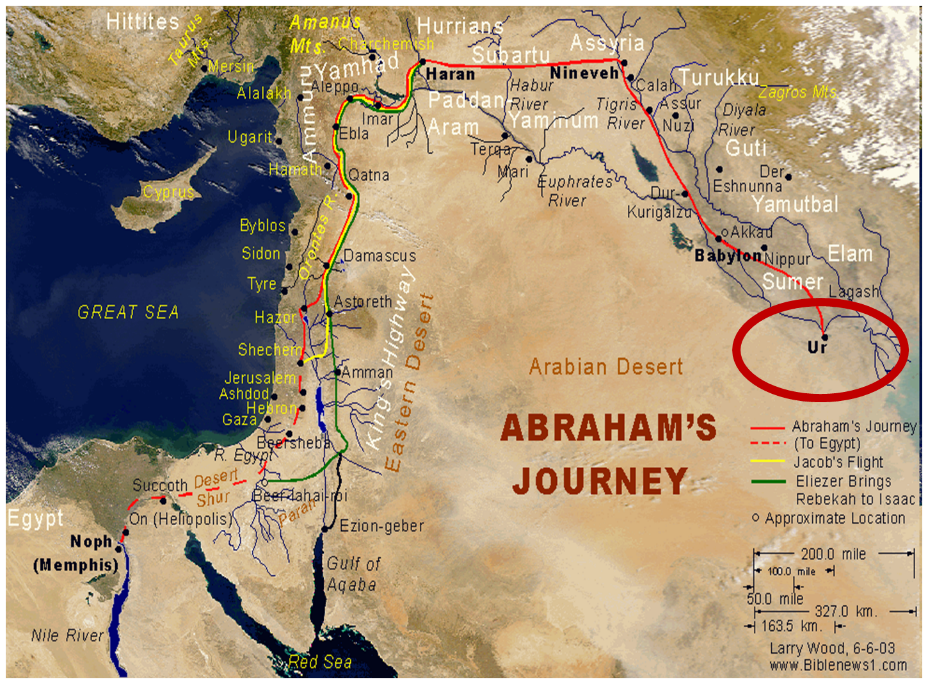 Genesis 31:1-21Jacob’s Flight From Haran
Jacob’s circumstances (1-3)
Jacob’s discussion with his wives (4-16)
Jacob’s escape (17-21)
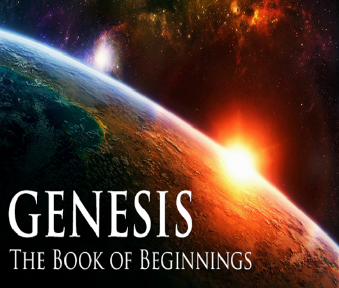 Genesis 31:17-21Jacob’s Escape
Jacob’s preparation (17-18)
Jacob’s circumstances (19)
Jacob’s deception and flight (20)
Jacob’s direction (21)
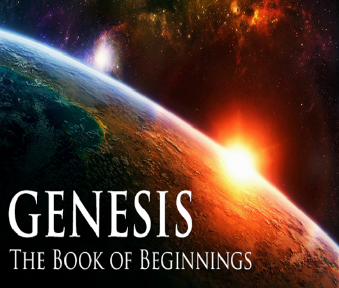 Genesis 31:17-21Jacob’s Escape
Jacob’s preparation (17-18)
Jacob’s circumstances (19)
Jacob’s deception and flight (20)
Jacob’s direction (21)
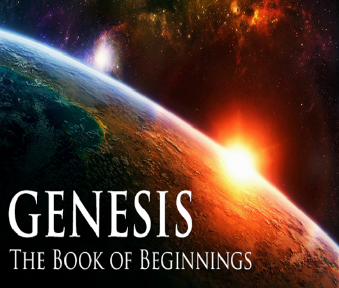 Genesis 31:17-18Jacob’s Preparation
Family (17)
Property (18a)
Purpose (18b)
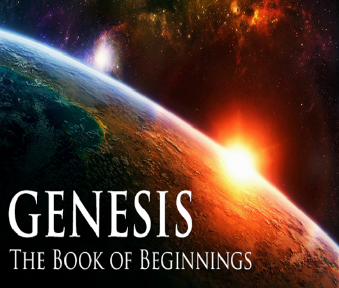 Genesis 31:17-18Jacob’s Preparation
Family (17)
Property (18a)
Purpose (18b)
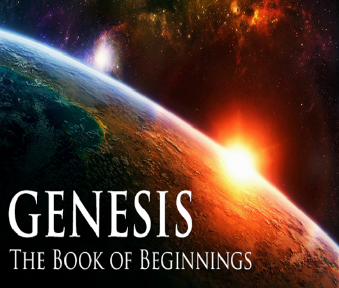 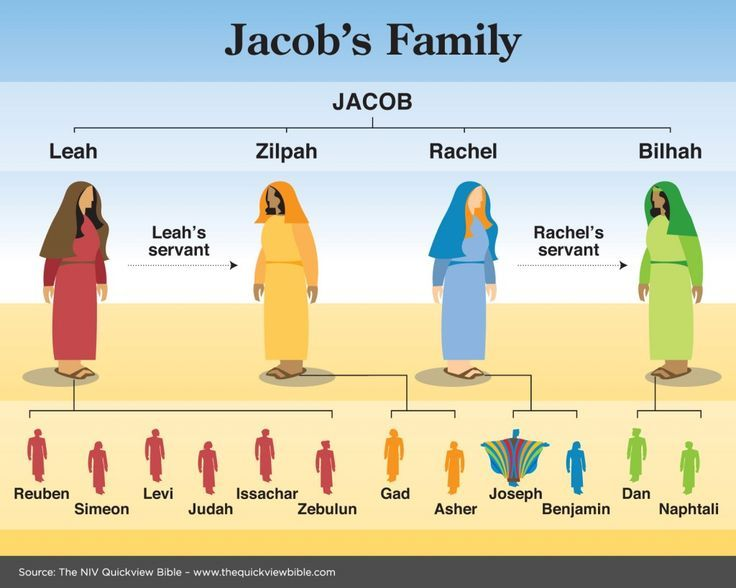 Genesis 31:17-18Jacob’s Preparation
Family (17)
Property (18a)
Purpose (18b)
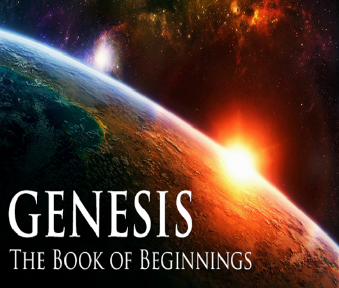 Genesis 31:17-18Jacob’s Preparation
Family (17)
Property (18a)
Purpose (18b)
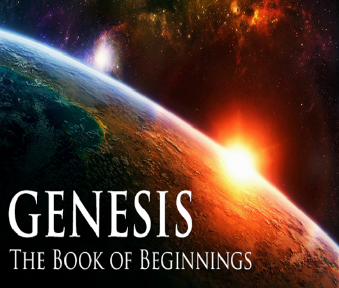 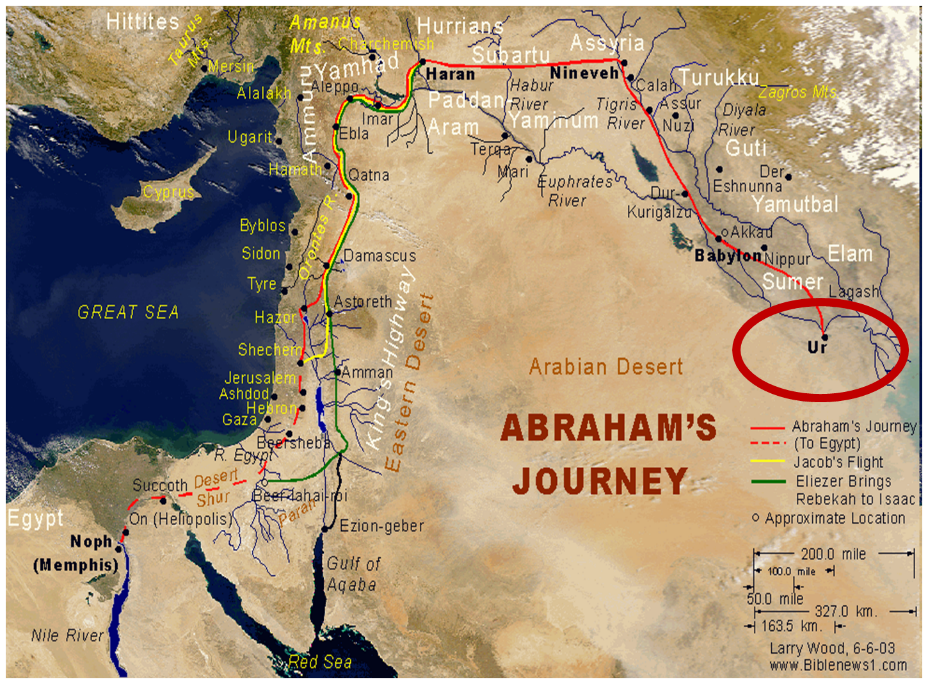 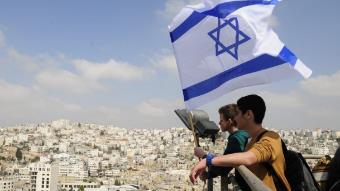 Genesis 31:17-21Jacob’s Escape
Jacob’s preparation (17-18)
Jacob’s circumstances (19)
Jacob’s deception and flight (20)
Jacob’s direction (21)
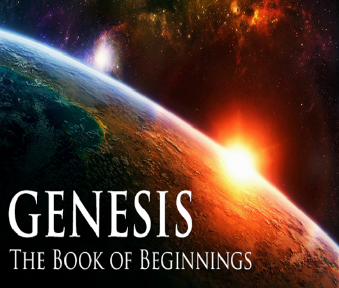 Genesis 31:19Jacob’s Circumstances
Laban’s distraction (19a)
Rachael’s theft (19b)
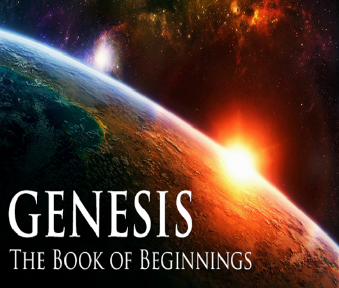 Genesis 31:19Jacob’s Circumstances
Laban’s distraction (19a)
Rachael’s theft (19b)
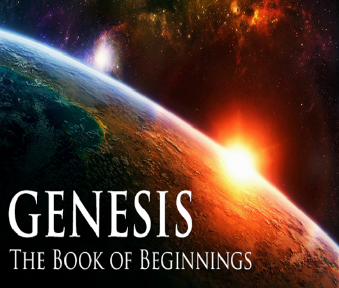 Genesis 31:19Jacob’s Circumstances
Laban’s distraction (19a)
Rachael’s theft (19b)
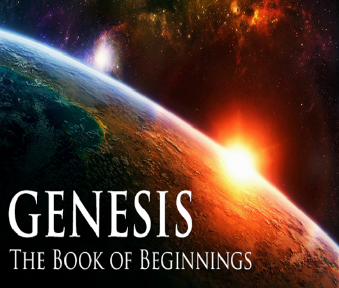 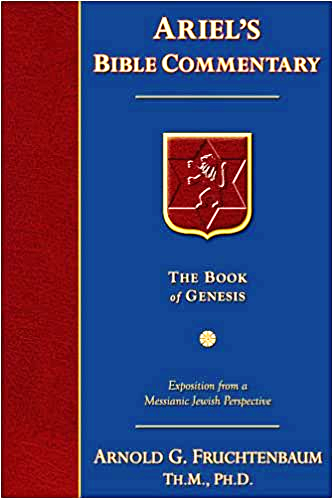 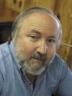 Dr. Arnold G. Fruchtenbaum
The Book of Genesis, 465
“The Code of Hammurabi states that whoever has the household gods owns the property. The Nuzi Tablets record an incident of the person mentioned earlier and states: ‘If Nashwi has a son of his own, he shall divide the estate equally with Wullu, (adopted son), but the son of Nashwi shall take the gods of Nashwi. However, if Nashwi does not have a son of his own, the Wullu shall take the gods.’ So owning the household gods meant the owner could claim the property. Rachel was not worshipping idols, but rather it was her attempt to gain the property of Laban for her husband.”
Joseph P. Free
Joseph P. Free. “Archaeology and the Bible.“ HIS Magazine. 9 (May 1949). Page 20.
The following, from J. P. Free’s Archaeology and the Bible gives a good explanation of not only the episode, but also the background of the Nuzi tablets: “Over 1000 clay tablets were found in 1925 in the excavation of a Mesopotamian site known today as Yorgan Tepe. Subsequent work brought forth another 3000 tablets and revealed the ancient site as ‘Nuzi.’ The tablets, written about 1500 B.C., illuminate the background of the biblical patriarchs, Abraham, Isaac, and Jacob. One instance will be cited:  When Jacob and Rachel left the home of Laban, . . .
Joseph P. Free
Joseph P. Free. “Archaeology and the Bible.“ HIS Magazine. 9 (May 1949). Page 20.
…Rachel stole Laban’s family images or ‘teraphim.’ When Laban discovered the theft, he pursued his daughter and son-in-law, and after a long journey overtook them (Genesis 31:19-23). Commentators have long wondered why he would go to such pains to recover images he could have replaced easily in the local shops. The Nuzi tablets record one instance of a son-in-law who possessed the family images having the right to lay legal claim to his father-in-law’s property, a fact which explains Laban’s anxiety.”
Genesis 31:17-21Jacob’s Escape
Jacob’s preparation (17-18)
Jacob’s circumstances (19)
Jacob’s deception and flight (20)
Jacob’s direction (21)
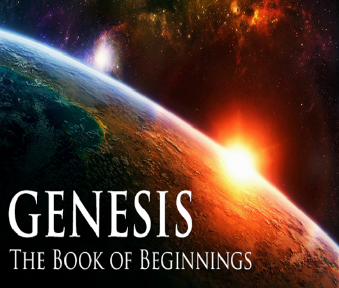 Genesis 31:17-21Jacob’s Escape
Jacob’s preparation (17-18)
Jacob’s circumstances (19)
Jacob’s deception and flight (20)
Jacob’s direction (21)
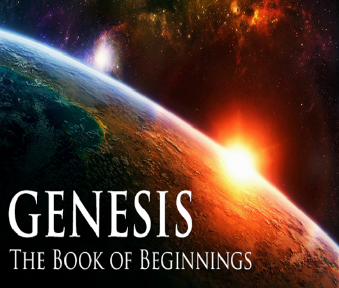 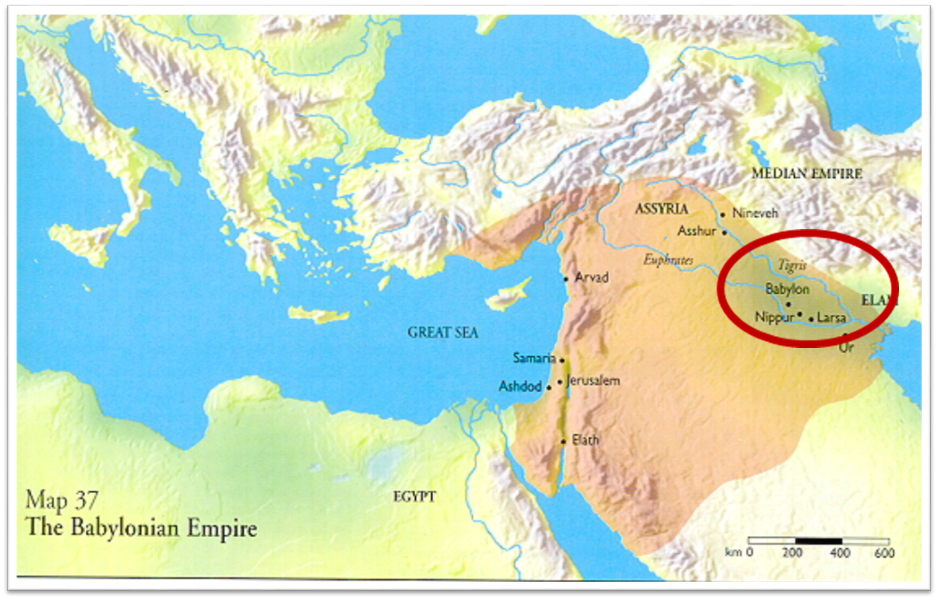 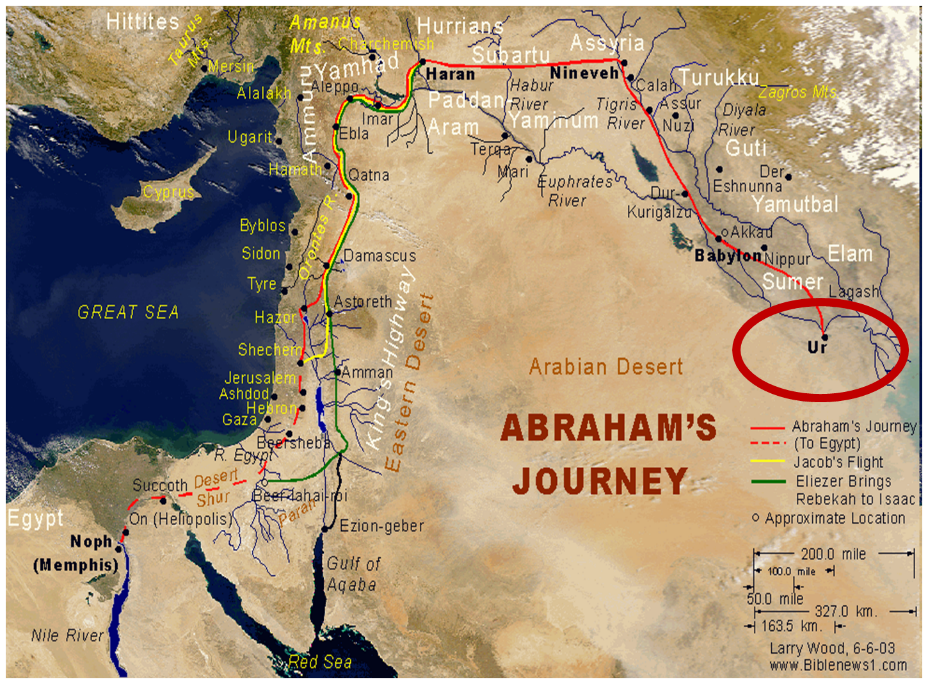 Conclusion
Genesis 31:1-21Jacob’s Flight From Haran
Jacob’s circumstances (1-3)
Jacob’s discussion with his wives (4-16)
Jacob’s escape (17-21)
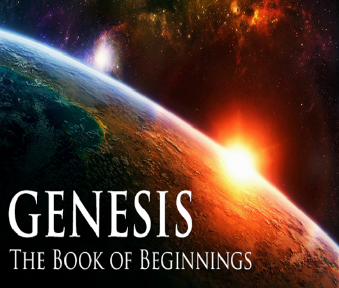 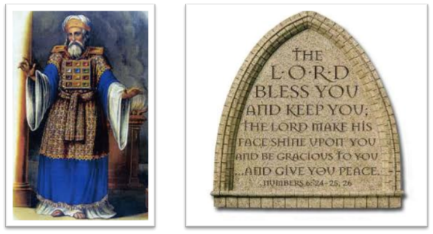 24 The Lord bless you, and keep you; 25 The Lord make His face shine on you, And be gracious to you; 26 The Lord lift up His countenance on you, And give you peace.
Numbers 6:24–26 (NASB95)